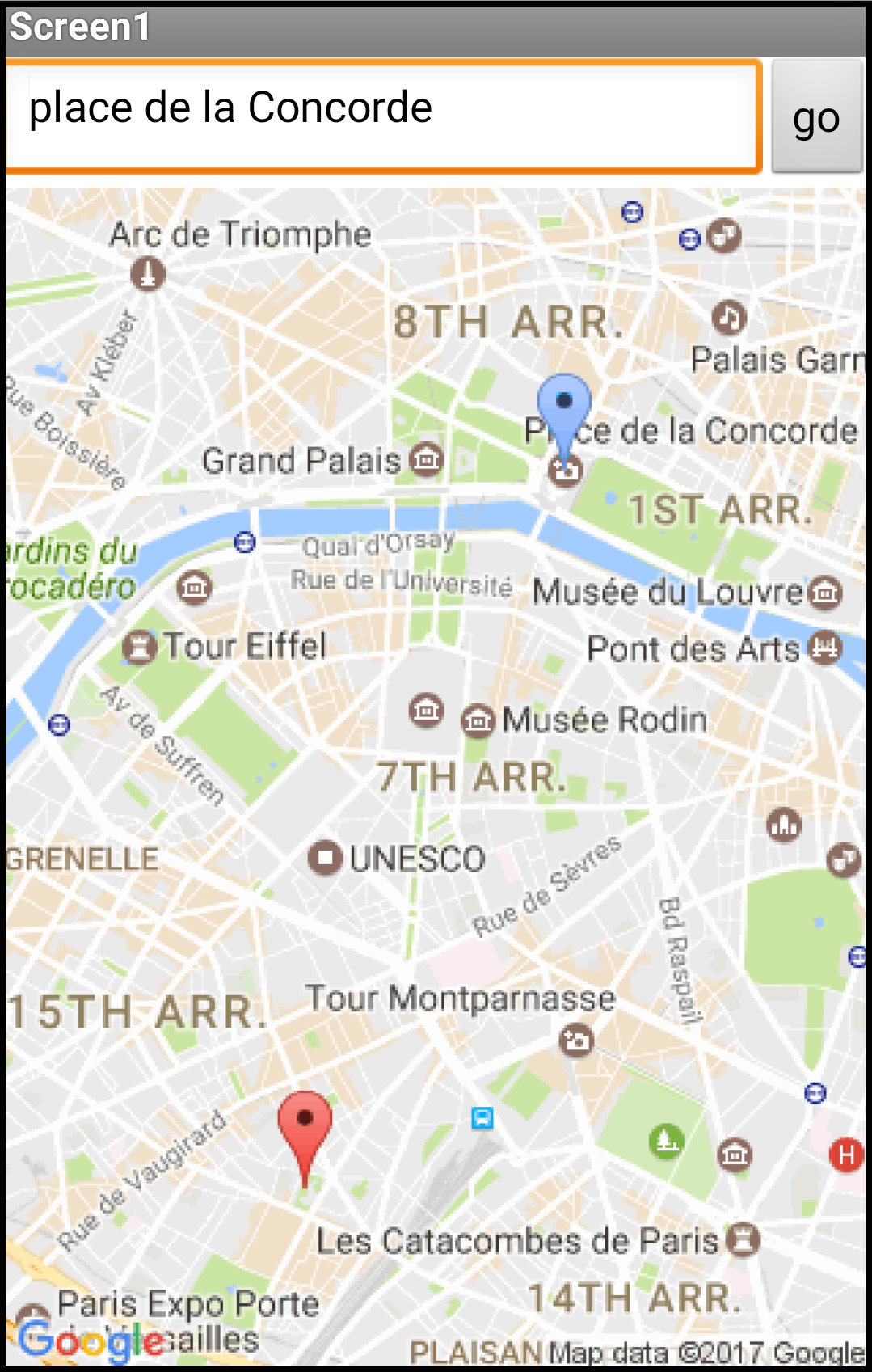 App Inventor

Géolocalisation, Cartes         et Uber
1
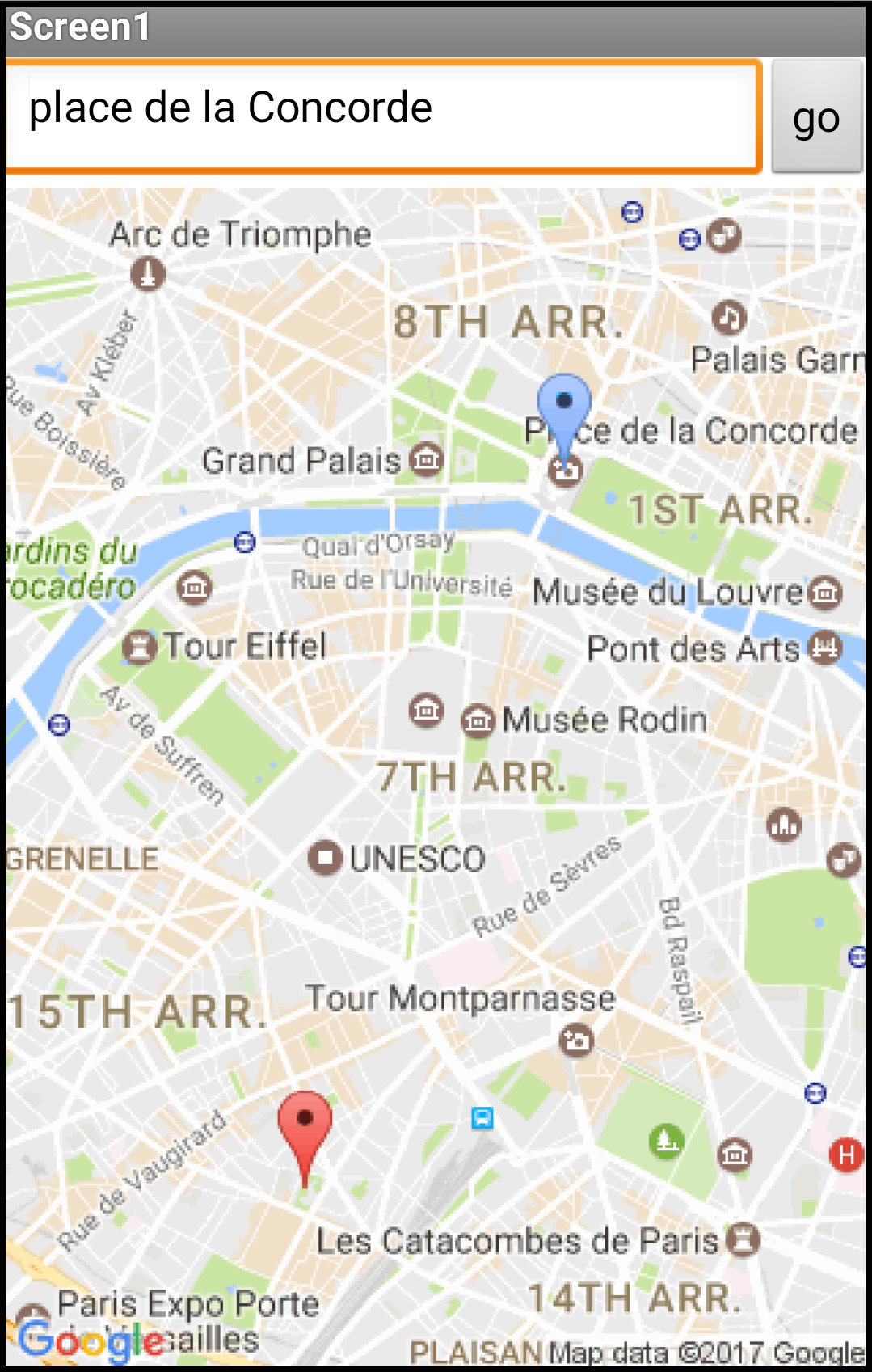 App Inventor

Géolocalisation, Cartes         et Uber
2
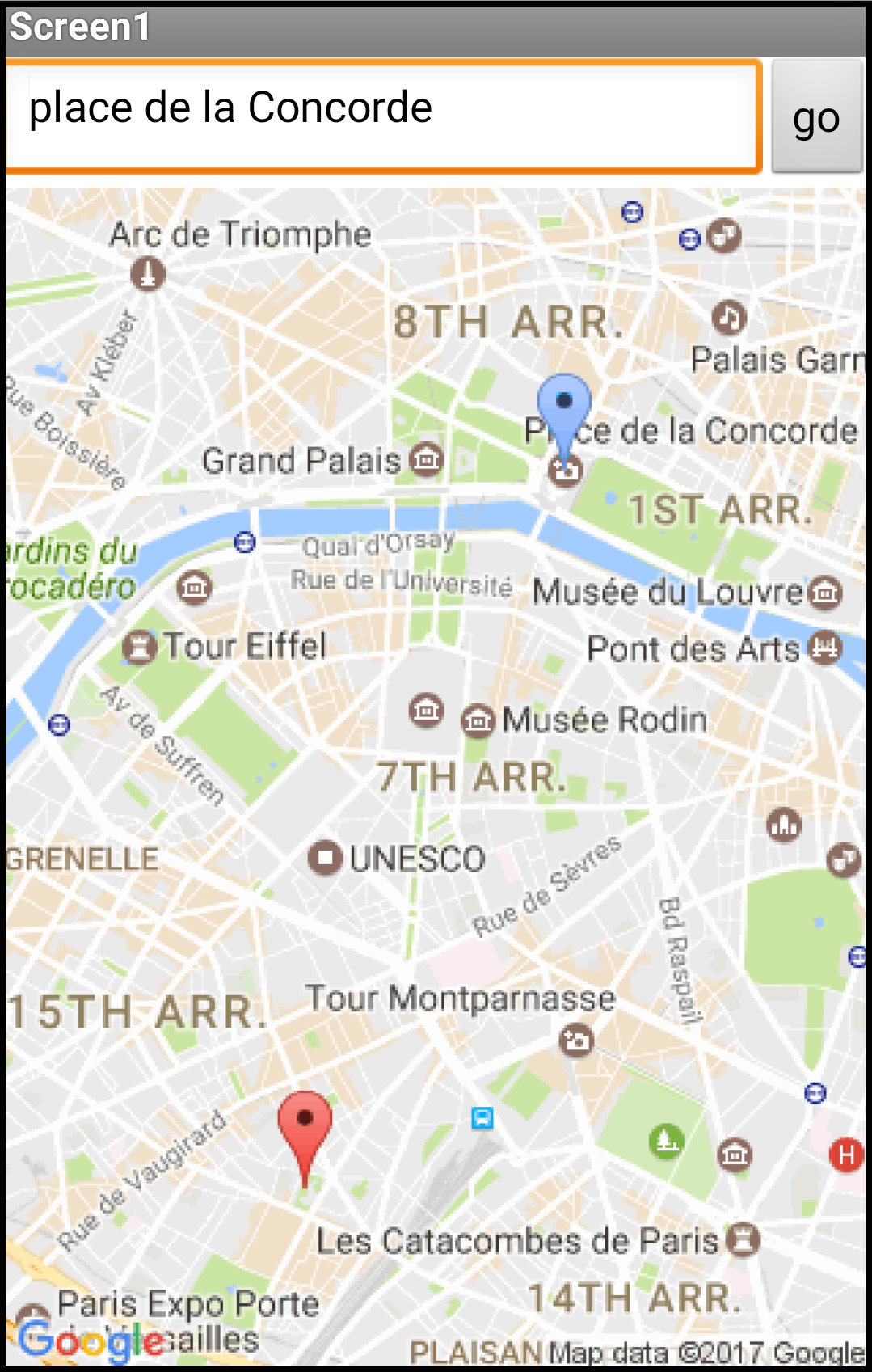 App Inventor

Géolocalisation,
        GPS, 
     Cartes
3